Both ends fixed
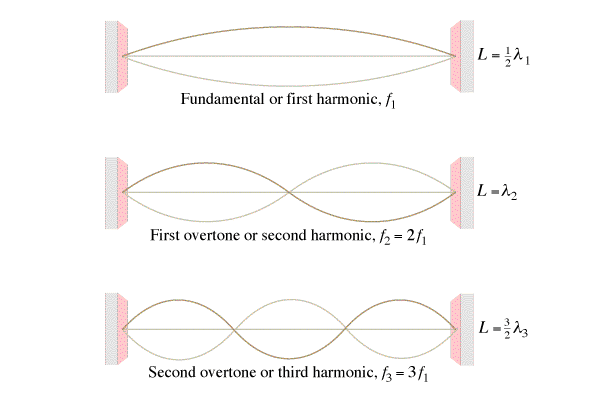 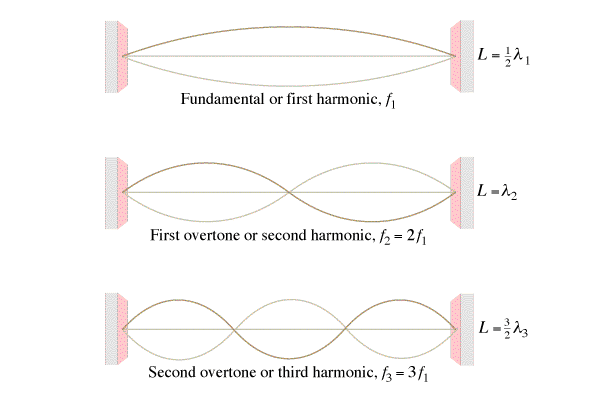 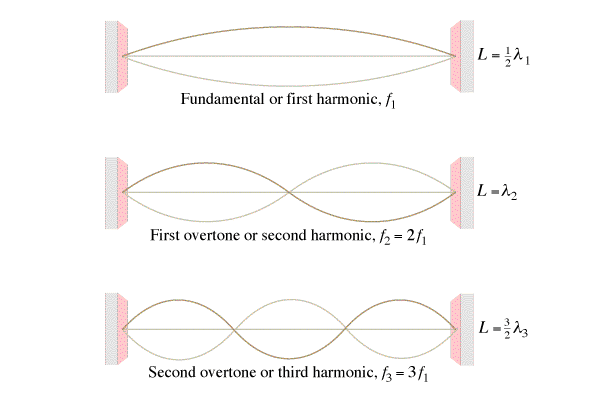 node, antinode
Both ends free
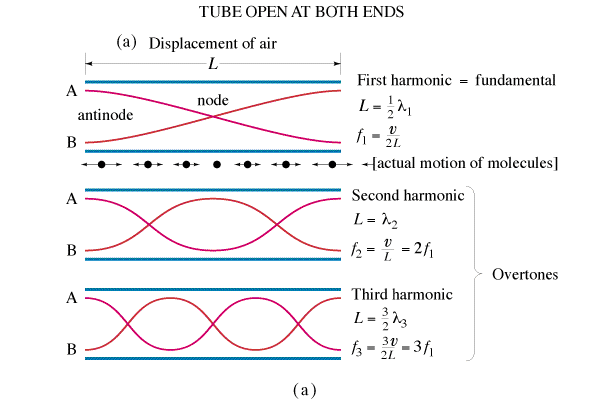 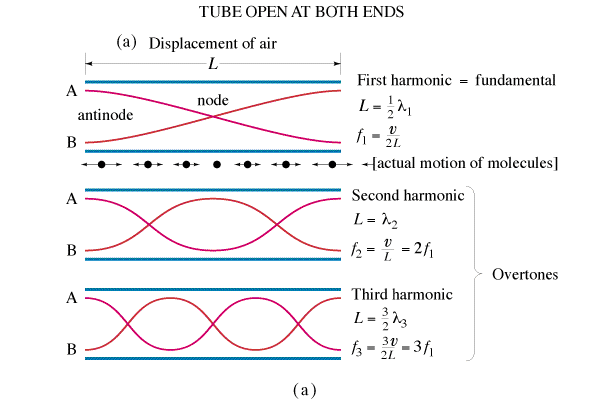 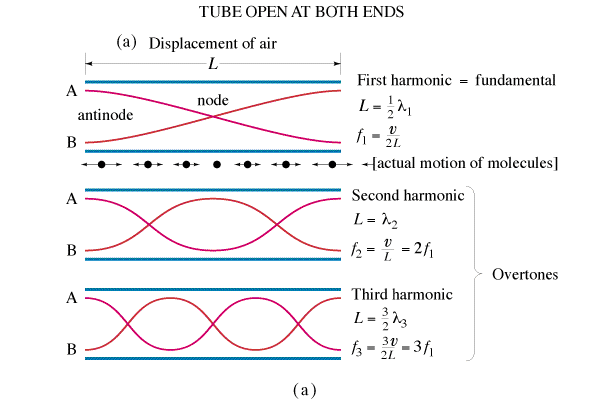 Waveform vs wavelength
One end fixed
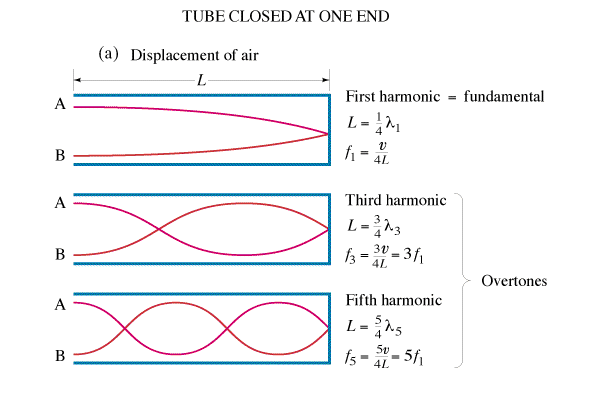 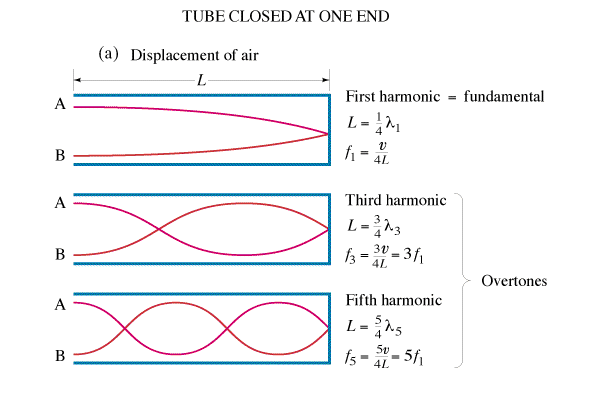 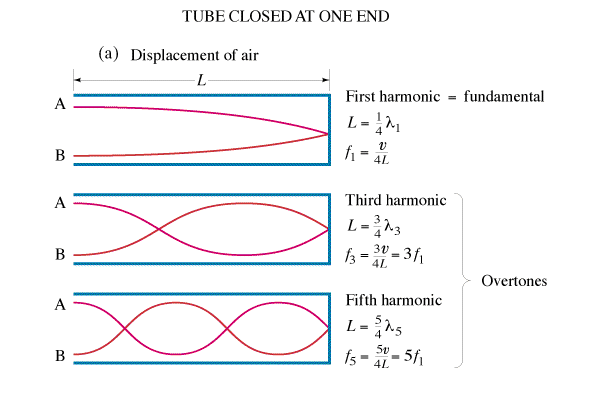 Why
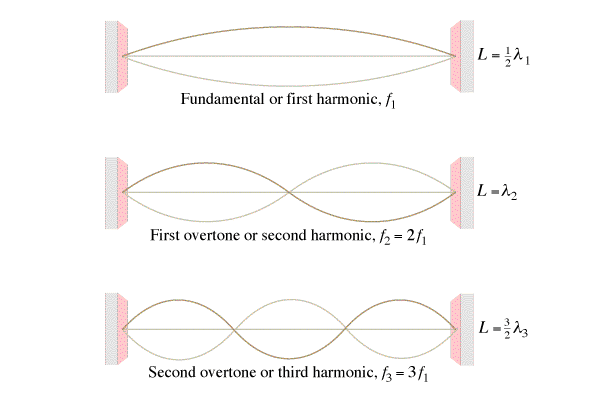